Ansiedad Ante Los Exámenes
Talleres GOU
Test Auto-evaluación
Los ítems 01,02 ,08 están relacionados con la presión social.
Los ítems 03,06, 07 son referentes al apoyo social.
Los ítems 04,05 de la valoración o apreciación que la persona siente sobre el aprendizaje de las Asignaturas.
Test Auto-evaluación
La auto-puntuación de este test sirve para que las personas vean el apoyo que puedan tener en la misma clase. Por otro lado se estaría autoevaluando a la presión social que tiende la familia o el grupo de iguales referente a las notas.
Test Auto-evaluación
El auto-test se analizaría de la siguiente forma:
1. Nunca le ocurre esta situación.
2. Casi Nunca le ocurre.
3. Regularmente le ocurre.
4. Casi siempre le ocurre.
5. Siempre le ocurre.
Test Psicológico
Este test es totalmente psicológico donde los/as estudiantes se identificaran los síntomas a nivel fisiológicos, cognitivos y conductuales.
Test Psicológico
Los fisiológicos se analizarían con los ítems -02, 05, 08, 11
Los cognitivos se analizarían con los ítems -01, 04, 07, 10
Los conductuales se analizarían con los ítems- 03,06, 09,12
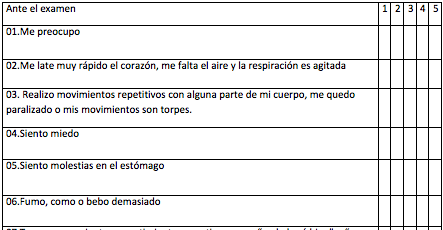 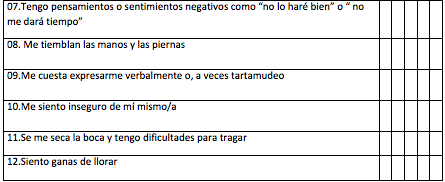 ¿Cómo os habéis sentido ante la posibilidad de hacer un examen sorpresa?
Ansiedad
Pequeño debate…

¿Qué es la ansiedad?


¿Es beneficiosa?
Ansiedad…
La ansiedad es sobre todo una reacción de miedo. 

“no es el problema externo lo que nos da miedo, sino pensar que no tenemos recursos para enfrentarnos a él” (Lazarus).
[Speaker Notes: EL MIEDO DE POR SI ES UTIL Y NATURAL,  ES EVOLUTIVO  Y NOS SIRVE COMO ENERGÍA DE HUIDA. EL PROBLEMA ES CUANDO NO HAY RAZON RACIONAL PARA SENTIRLO  O CUANDO LOS NIVELES DE ANSIEDAD SON ALTOS POR PENSAMIENTOS. EN ESTE MOMENTO PIERDEN LO EVOLUTIVO Y BENEFICIOSO Y SE CONVIERTE EN PERJUDICIAL.]
…En Los Exámenes
Reacciones emocionales negativas ante los exámenes.

Se suele dar a niveles muy elevados para interferir en la persona (sobre-activación).
[Speaker Notes: EL MIEDO ANTE LOS EXAMENES NO ES IRRACIONAL (TENEMOS EN JUEGO ALGO IMPORTANTE QUE TEMEMOS NO ALCANZAR). EL PROBLEMA ES SENTIR ANSIEDAD EN NIVELES ELEVADOS QUE NOS IMPIDAN CONCENTARNOS, EJECUTAR ACCIONES Y POR TANTO NOS PERJUDIQUEN A LA HORA DEL EXAMEN.]
Tipos De Ansiedad
ANTICIPATORIA: se produce cuando se estudia y se piensa en el examen (se idean posibles preguntas, posible dificultad…).

SITUACIONAL: Sucede mientras se esta haciendo el examen (leer las preguntas, pensar en el tiempo…).
[Speaker Notes: Los estudiantes, solemos sufrir mas la ansiedad anticipatoria, mientras nos estamos preparando el examen comenzamos a imaginar, idear o pensar en las posibles preguntas que puede tener el examen, la dificultad del mismo, que preguntaran sobre la parte que llevamos menos preparada, que por mas que leamos no recordaremos cuando tengamos que explicarlo en el examen y pensamientos similares que son los estimulos que provocan el estado de ansierdad debido a que sentimos que se escaparan de nuestro control]
¿Por Qué Se Produce?
La producen los pensamientos debido a…

Experiencia anterior de bloqueo.

Modo de preparación de exámenes.

Nivel de preparación del examen.
[Speaker Notes: Experiencia anterior de bloqueo: una de nuestras formas de aprendizaje es por condicionamiento. Cuando nos ocurre un evento, sobre todo negativo y se repiten los estímulos que provocaron ese evento, asociamos el final que tuvo en aquel momento y por lo tanto, adelantamos que puede ser el mismo o parecido y esto provoca ansiedad anticipatoria.
Modeo de preparacion de examenes: la concentración, la motivación, las tecnicas de estudios utilizadas y los hábitos de estudio van a predecir bastante nuestra ansiedad anticipatoria. 
Nivel de preparación del examen: paradojimente, los alumnos mejor preparados suelen sentir una mayor ansiedad, debido a pensamientos negativos o preocupaciones (temen no recordar lo estudiado). También los alumnos sienten ansiedad cuando no estan bien preparados o se dieron el atracon de estudio la noche anterior.]
Estrategias sociales
Exámenes
Herramienta para medir la idoneidad del alumno y sus estudios.
 Genera grandes expectativas: se exigen notas excelentes.
Genera competitividad tóxica.
Presión Social
Los alumnos perciben la situación de evaluación como más o menos amenazadora en función de las diferencias individuales.
Factores ambientales determinantes de la ansiedad ante los exámenes: la experiencia acumulada de fracasos, desapruebo de adultos significativos, critica mordaz en el aula de clase, etc.
Expectativas Familiares
Las chicas, asociado a las expectativas sociales que enfatizan la necesidad de implicarse y  responsabilizarse, sufren mayor ansiedad ante los exámenes  (Pedro Rosário, José Carlos Núñez, Ana Salgado, Julio Antonio González-Pienda, Antonio Valle, Cristina Joly, Ana Bernardo 2008 )
Estrategias Sociales
Para estas situaciones es importante el apoyo del grupo, lo  que nos lleva a los siguientes consejos:
Compartir apuntes. 
Crear grupos de estudio, que a su vez implica compartir métodos de estudio.
Preparar el examen con tiempo.
Estrategias Sociales
Es importante enfocar el estudio hacia el aprendizaje, de esa manera los exámenes no resultan tan amenazadores.
Evitar las comparaciones, ninguna persona es  igual en todos los aspectos. Eso incluye las notas.
El cuerpo y la mente rinden mejor cuando han descansado.
A continuación os proponemos una dinámica.
Estrategias Psicológicas
Detención De Pensamiento
Estrategia dirigida a finalizar con un pensamiento rumiativo o irracional.

Dirigida a eliminar los pensamientos que se dan a nivel emocional y que nos causan ansiedad.
Detención De Pensamiento
Pasos: 
Identificar el pensamiento ansiógeno.
Pronunciarlo en voz alta.
Seleccionar un estimulo de corte (BASTA, STOP).
Pronunciarlo mentalmente repetidas veces.
Cambiar de actividad (darse una vuelta, descansar unos minutos).
Reestructuración
Se trata de cambiar la forma de pensar. 
Modificar los pensamientos negativos por pensamientos positivos.
Reestructurar un pensamiento paralizador por uno que nos lleve a la acción ( no voy a ser capaz  lo tengo que intentar.
*
Relajación
A continuación explicaremos una técnica de relajación, que podremos practicar, antes y durante  algún examen, o una situación que nos produzca ansiedad.
Gestión del tiempo
Crear listas con todas las cosas que hay que hacer.
Establecer pequeñas metas de estudio.
La planificación con tiempo es esencial.
Horarios abiertos.
Técnicas de estudio
Subrayar 
Mapas mentales 
Fichas de estudio
Brainstorming
Subrayar
El objetivo del subrayado es destacar las ideas más importantes, de manera que sea más fácil  recordar .
Mapas Mentales
Permiten convertir lecciones tediosas en algo más ameno a la hora de estudiar.  Se trata de organizar las ideas.
Brainstorming
El objetivo es romper las limitaciones habituales del pensamiento y crear un conjunto de ideas entre las que poder escoger.
Después Del Examen
No es recomendable buscar en los apuntes aquello en lo que teníamos duda

Apunta las preguntas que recuerdes y repasa solo aquella que has dejado en blanco.

No asegurar con tus compañeros las preguntas dudosas.
Después Del Examen
No es recomendable empezar a estudiar ese mismo día para otro examen 

Es hora de pensar en lo que se podría mejorar de cara al próximo examen y lo que hicimos bien y debemos mantener
Piensa Que…
Si te ves capaz de afrontarlo y superarlo, no sufrirás las consecuencia de la ansiedad 
Si la ansiedad no la causa el examen y la causamos nosotros, esta en nuestra mano reducirla 
Si alguna vez has tenido una mala experiencia, ten presente que…
“NO ES EL EXAMEN LO QUE NOS PROVOCA ANSIEDAD, SOMOS NOSOTROS MISMOS AL CREER QUE NO PODREMOS SUPERARLO”
GRACIAS POR LA ATENCIÓN